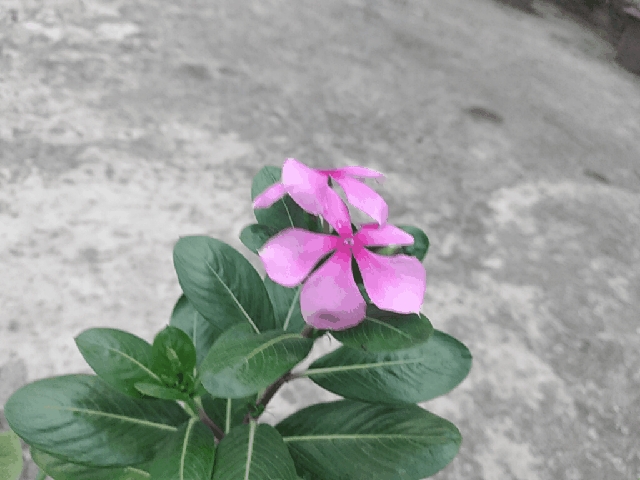 সবাইকে  স্বাগতম
খোকন রায় 
প্রভাষক ও বিভাগীয় প্রধান  
 ব্যবস্থাপনা বিভাগ 
সরকারি জিল্লুর রহমান মহিলা কলেজ    
 ভৈরব, কিশোরগঞ্জ ।
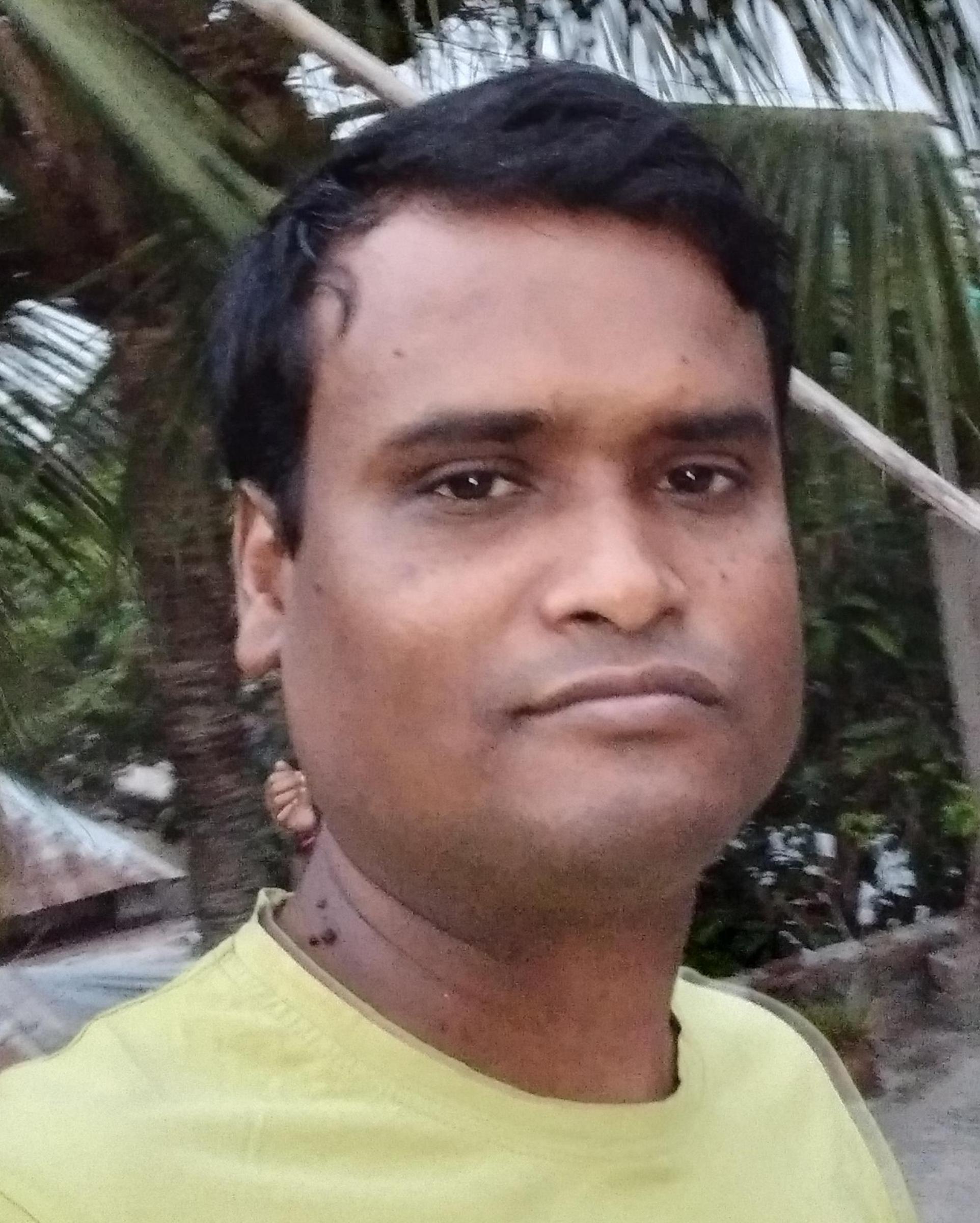 -
-
পাঠ পরিচিতি
অর্থের সময়মূল্য 
শ্রেণীঃ একাদশ 
বিষয়ঃ ফিন্যান্স, ব্যাংকিং ও বিমা  
সময়ঃ ৫০ মিনিট
অর্থ কি? 
উত্তরঃ মূল্য পরিমাপক মাপকাঠি ।
 অর্থ দ্বারা কিসের মূল্য মাপা হয়? 
উত্তরঃ সময়ের মূল্য ।
আজকের পাঠ
অর্থের সময়মূল্য
শিখনফল
৹অর্থের সময়মূল্য কি বুঝিয়ে বলতে পারবে।
৹ অর্থের বর্তমান মূল্য ও ভবিষ্যৎ মূল্য বিশ্লেষণ   করতে পারবে।
৹ অর্থের সময় মূল্য নির্ণয়ের প্রয়োজনীয়তা ব্যাখা করতে পারবে। 
৹ অর্থের সময় মূল্যের সূত্র সমুহের প্রয়োগ করতে পারবে।
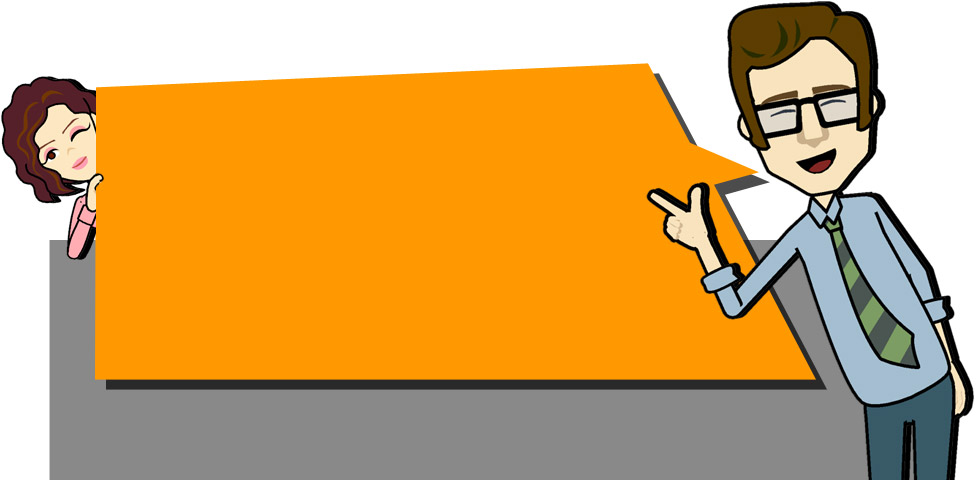 অর্থের সময় মূল্য  কি?
সময় পরির্বতনের সাথে সাথে অর্থের মূল্যের যে পরিবর্তন হয় তাই অর্থের সময়মূল্য।
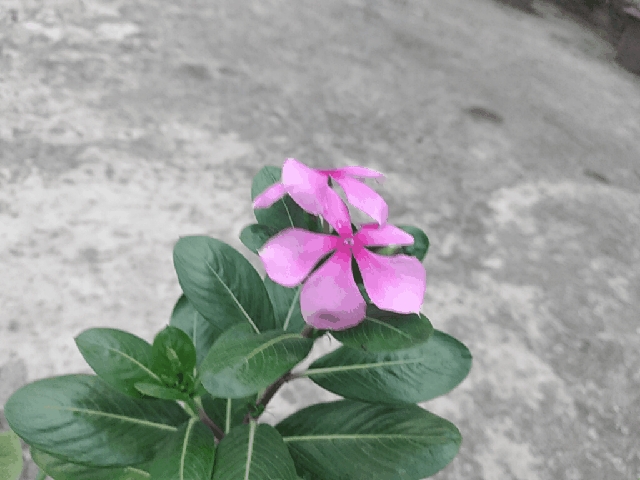 কিসের দ্বারা অর্থের সময় মূল্য নির্ধারন করা হয়? 
উত্তরঃ সুদের হার । 
চক্র বৃদ্ধি সুদ কি? 
উত্তরঃ আসল এবং সুদের উপর যে সুদ ধরা হয় তাকে চক্র বৃদ্ধি  সুদ বলে ।
অর্থের সময় মূল্য নির্ধারক
সময়
অর্থের   পরিমাণ
সুদের হার
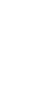 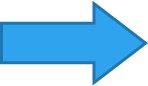 সুদের হারের তারতম্যের কারণেই বর্তমান  ও ভবিষ্যৎ সময়ের মধ্যে অর্থের মূল্যের পার্থক্য ঘটে। আজকের ১০০ টাকার মূল্য ১ বছর বা ১০ বছর পর ১০০ টাকা থাকবেনা। কেননা সাধারন ব্যাংকের সুদের হার যদি ১০% হয় তাহলে ১ বছর পর ১০০ টাকা হবে ১১০ টাকা। 
 যেমন, আজকের ১০০০ টাকা এক বছর বা দশ বছর পর ১০০০ টাকা থাকবে না।কারণ সাধারণ ব্যাংকের সুদের হার    যদি ১০% হয়,তবে এক বছর পর১০০০ টাকার মূল্য হবে (১০০০+১০০০×১০%) =১১০০ টাকা।
অর্থের সময় মূল্যের সুত্রাবলি
ভবিষ্যৎ মূল্য ও বাৎসরিক চক্রবৃদ্ধিঃ নির্দিষ্ট সময় শেষে বর্তমান বিনিয়োগকৃত অর্থের সুদাসল সহ মূল্যকে ভবিষ্যৎ মূল্য বলে।
ভবিষ্যৎ মূল্য, FV= PV(1+i)^n
                      বর্তমান মূল্য (১+সুদের হার)মেয়াদ
যদি বছরে একাধিকবার চক্রবৃদ্ধিকরনের মাধ্যমে ভবিষ্যৎ মূল্য নির্ধারণ করা হয় তাহলে
FV= PV (1+i/m)^n×m 
যেখানে, PV= বর্তমান মূল্য 
          FV= ভবিষ্যৎ মূল্য 
          i= সুদের হার
          n= মেয়াদ
          m= চক্রবৃদ্ধির সংখ্যা
অর্থের বর্তমান মূল্যঃ                                                                                                                          বাট্রাকরন প্রক্রিয়ার মাধ্যমে যে মূল্য বের করা হয় তাকে অর্থের বর্তমান মূল্য বলে ।
বর্তমান মূল্য , PV= FV/(1+i)^n
যদি বছরে একাধিকবার বাট্রাকরনের মাধ্যমে বর্তমান মূল্য নির্ধারন করা হয় তাহলে, 
PV= FV/(1+i/m)^n*m
যেখানে, FV= ভবিষ্যৎ মূল্য
PV= বর্তমান মূল্য 
i= সুদের হার
 n= বছরের সংখ্যা / মেয়াদ 
m= চক্রবৃদ্ধির সংখ্যা
EAR=Effective Annual Rate
একটি নির্দিষ্ট মেয়াদের জন্য গ্রহণকৃত ঋণের সুদের হার চক্রবৃদ্ধি হারে বৃদ্ধি পেয়ে ঐ নির্দিষ্ট মেয়াদের যে সুদের হার হয় তাই প্রকৃত সুদের হার।
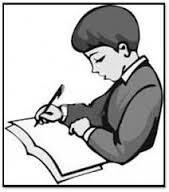 EAR
সূত্রঃ   EAR=(1+𝑖/𝑚)^ m -1
দলীয় কাজ
মিঃ রহমান ৮ বছর পর ৬০০০০০ টাকা পাবার আশায় বর্তমানে কিছু টাকা ব্যাংকে জমা রাখতে চায় । সোনালী ব্যাংক তাকে বার্ষিক ১০% হারে এবং অগ্রনী ব্যাংক তাকে মাসিক ৯% সুদ প্রদান করার প্রস্তাব দিয়েছে ।
করনীয়ঃ ক ) সোনালী ব্যাংকে বর্তমানে কত টাকা জমা রাখতে হবে। 
খ) কোন ব্যাংকে টাকা রাখা মিস ইকরার জন্য লাভ জনক হবে ।
মূল্যায়ন
মিঃ করিম বর্তমানে একটি কম্পিউটার ক্রয়ের জন্য  ৬ বছর  মেয়াদে পরিশোধের শর্তে এককালীন ৫০,০০০ টাকা ঋণ গ্রহণ করতে ইচ্ছুক। সোনালী ব্যাংক বার্ষিক ১১% হার সুদে ঋণ প্রদানের প্রস্তাব দিয়েছেন।অপর দিকে তার এক বন্ধু তাকে ১০.৫% হার  মাসিক চক্রবৃদ্ধি সুদে ঋণ প্রদানের প্রস্তাব দিয়েছেন ।
ক)  ৬ বছর পর সোনালী ব্যাংকে সুদাসলে মোট কত টাকা পরিশোধ করতে হবে?
খ)  কোন সিদ্ধান্ত মিঃ করিমের নিকট   যুক্তিযুক্ত মতামত দাও। 
 EAR এর পূর্ন রূপ কি? 
 EAR  এর সূত্রটি বল?
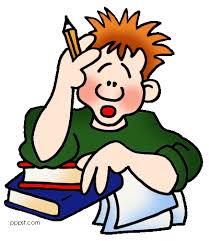 বাড়ির কাজ
যদি উভয়ই  ১০% সুদে ৫০,০০০ টাকা  ১ বছরের জন্য প্রাইম ব্যাংকে জমা রাখতে চায় । তাদের দুই জনের প্রকৃত সুদের হার নির্নয় কর?
ধন্যবাদ